NAYI DISHA KENDRA  HIMACHAL PRADESH
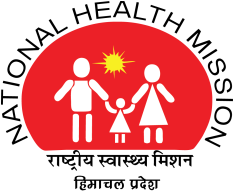 National Health Mission, 
Himachal Pradesh
Rationale
1. https://abhipedia.abhimanu.com/Article/State/NDUyNAEEQQVVEEQQVV/Drug-Menace-in-Himachal-Pradesh-Himachal-Pradesh-State(Accessed on 2020 October 12)
Services offered at Nayi Disha Kendra
NUTRITION
SEXUAL AND REPRODUCTIVE HEALTH
INJURIES AND VIOLENCE
NON COMMUNICABLE DISEASES
MENTAL HEALTH
SUBSTANCE ABUSE
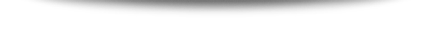 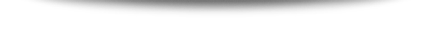 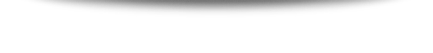 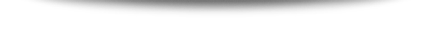 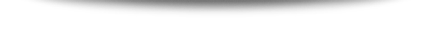 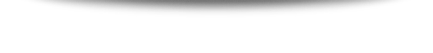 99 NAYI DISHA KENDRA
Unique features in Nayi Disha Kendra
Nayi Disha Kendra
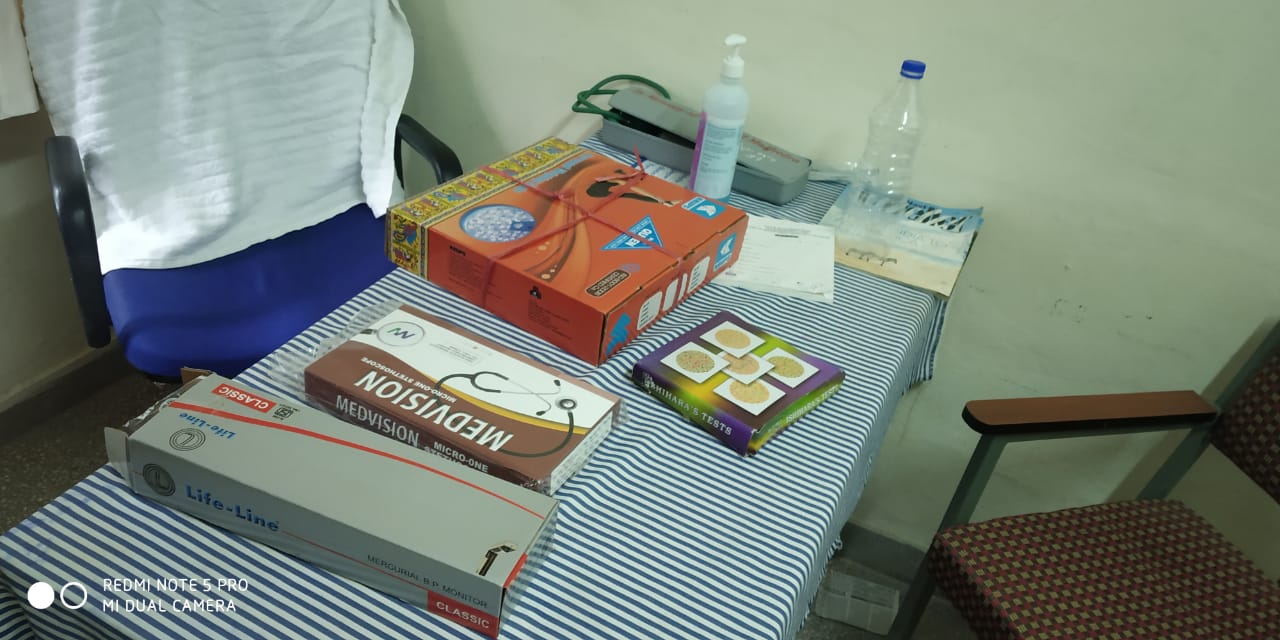 ZH Mandi
Reporting formats at Nayi Disha Kendra
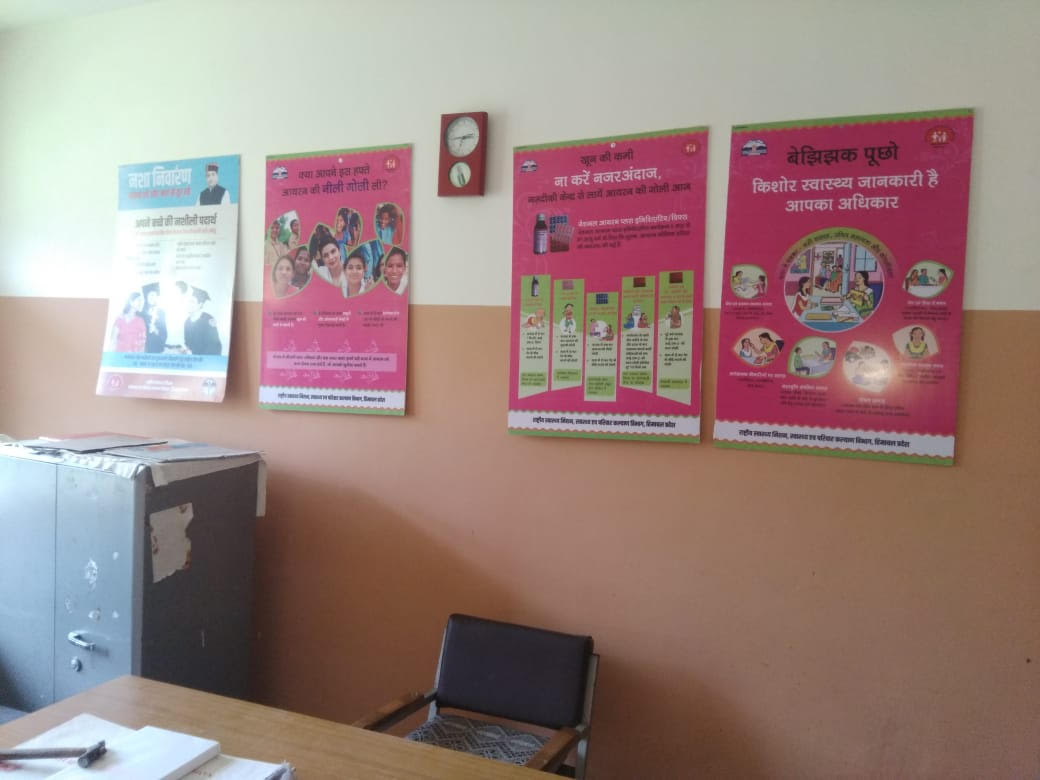 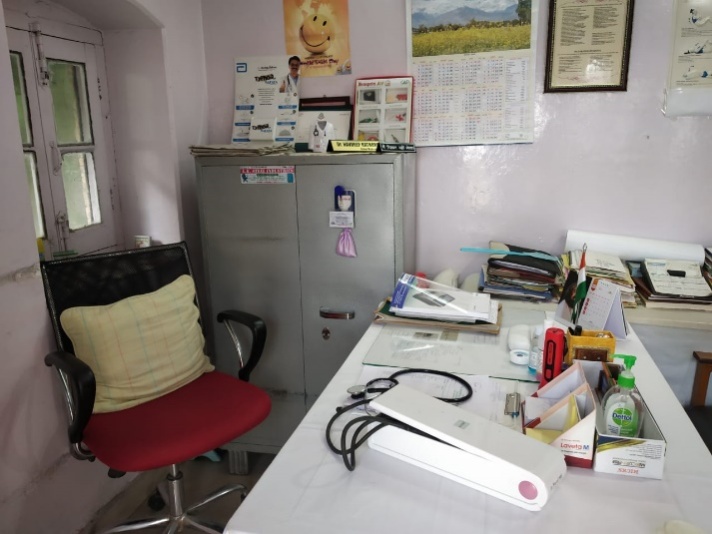 CH Dalhousie
CH Junga
Nayi Disha Kendra
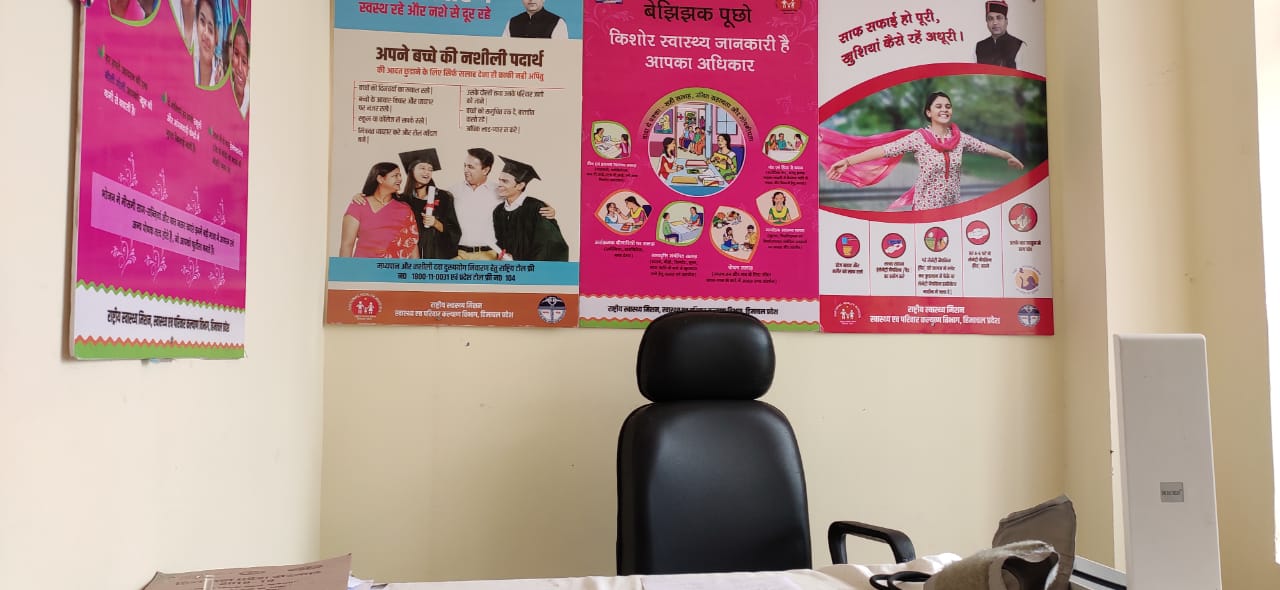 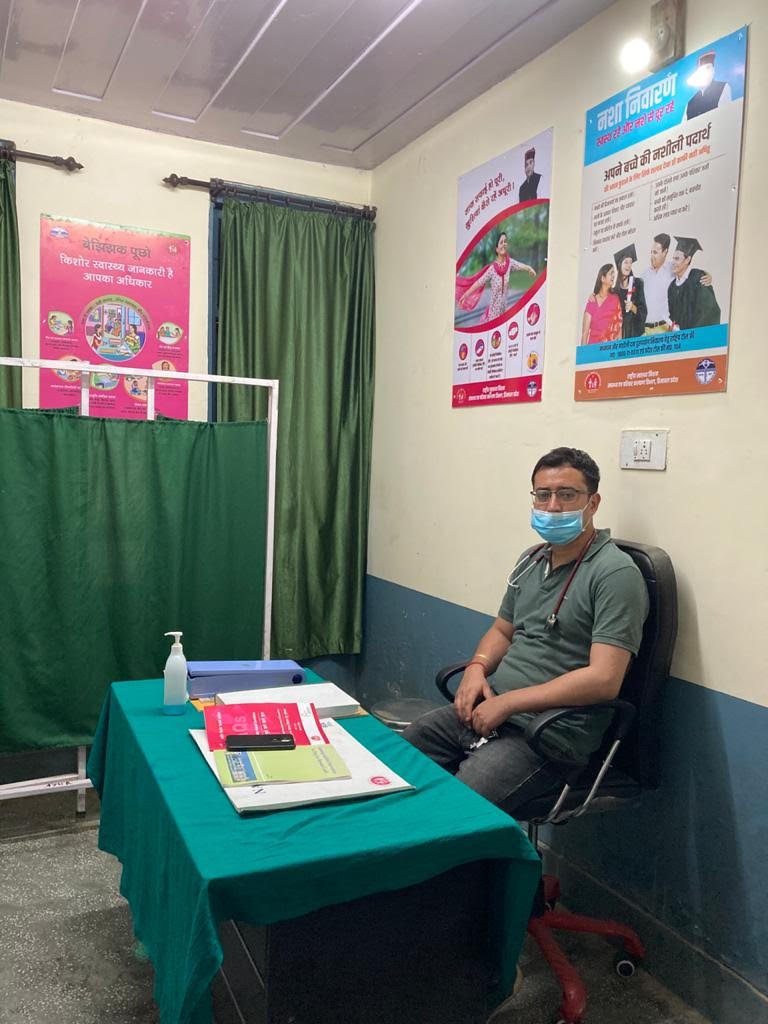 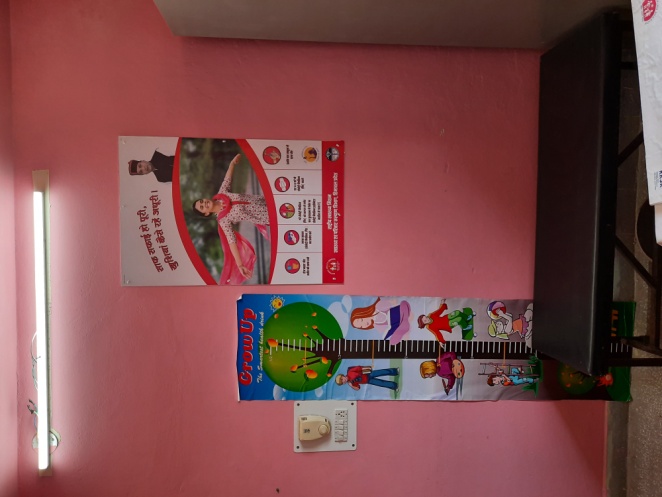 Capacity Building Strategy
3-4 health care providers (Medical Officers/ FHW/ Staff Nurse/ Lab Technician/ Pharmacist/ Counselors etc.) trained from each NDK on mental health and RKSK.
Training on treatment for de-addiction was imparted to Medical Officers in Nayi Disha Kendra and on counselling to Counselors.
Training of Psychiatrist was also done on De-addiction so that Medical Officers can consult them whenever they require.
In addition training on mental health and de-addiction was also imparted to 104 Helpline Counselors.
Training for online reporting of the RKSK format was given through online mode to 256 participants including District Programme Officers, Medical Officers, Paramedic Staff, Block Programme Managers and MIS Coordinators
Capacity Building
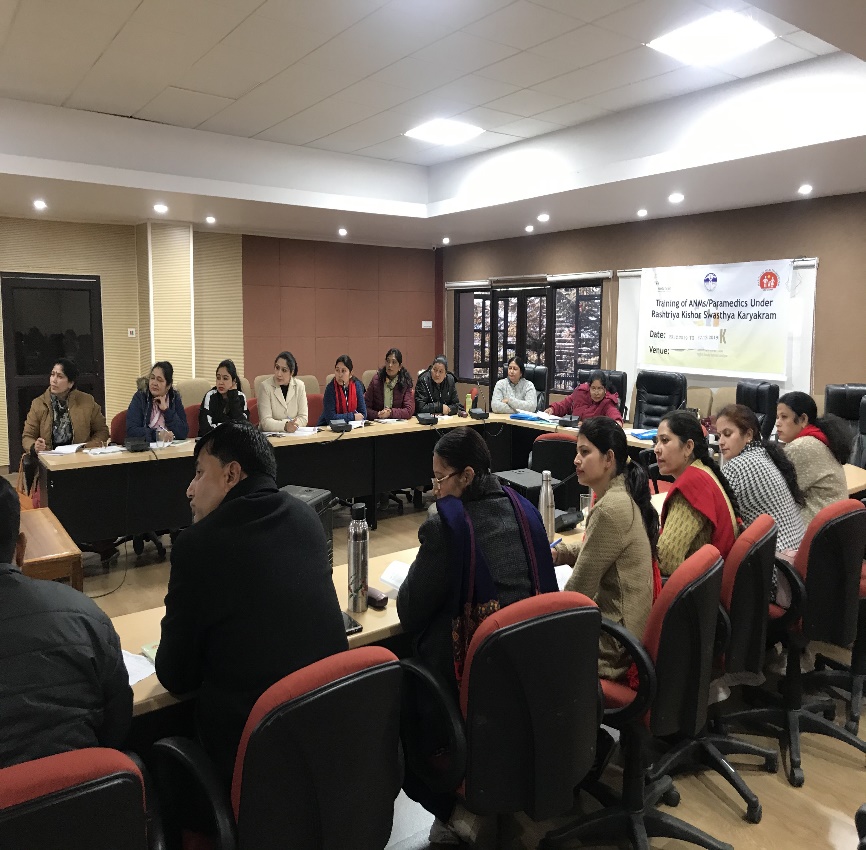 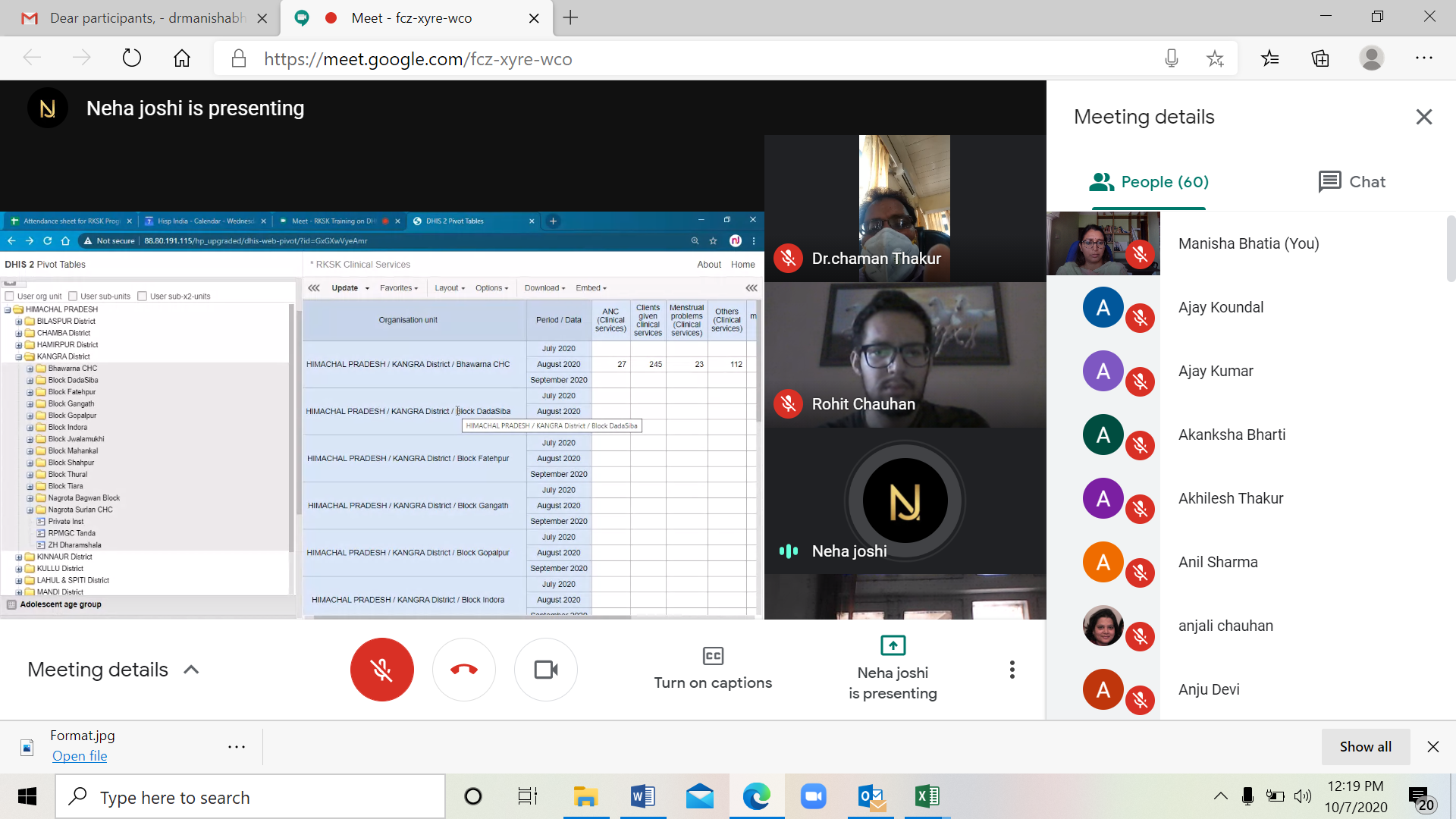 Training of Paramedic staff
Online Training of MOs on De-addiction
Online Training of staff on online reporting
Minimum Human Resource
No new HR has been recruited. Existing Human resource like Medical Officers/ FHW/ Staff Nurse/ Lab Technician/ Pharmacist/ Counselors etc. after due training provides the services.
Beneficiaries availed services
As capacity building of various staff category was done in the month of December, 2019, hence services on de-addiction started in the month of January, 2020.
Beneficiaries at Nayi Disha Kendra
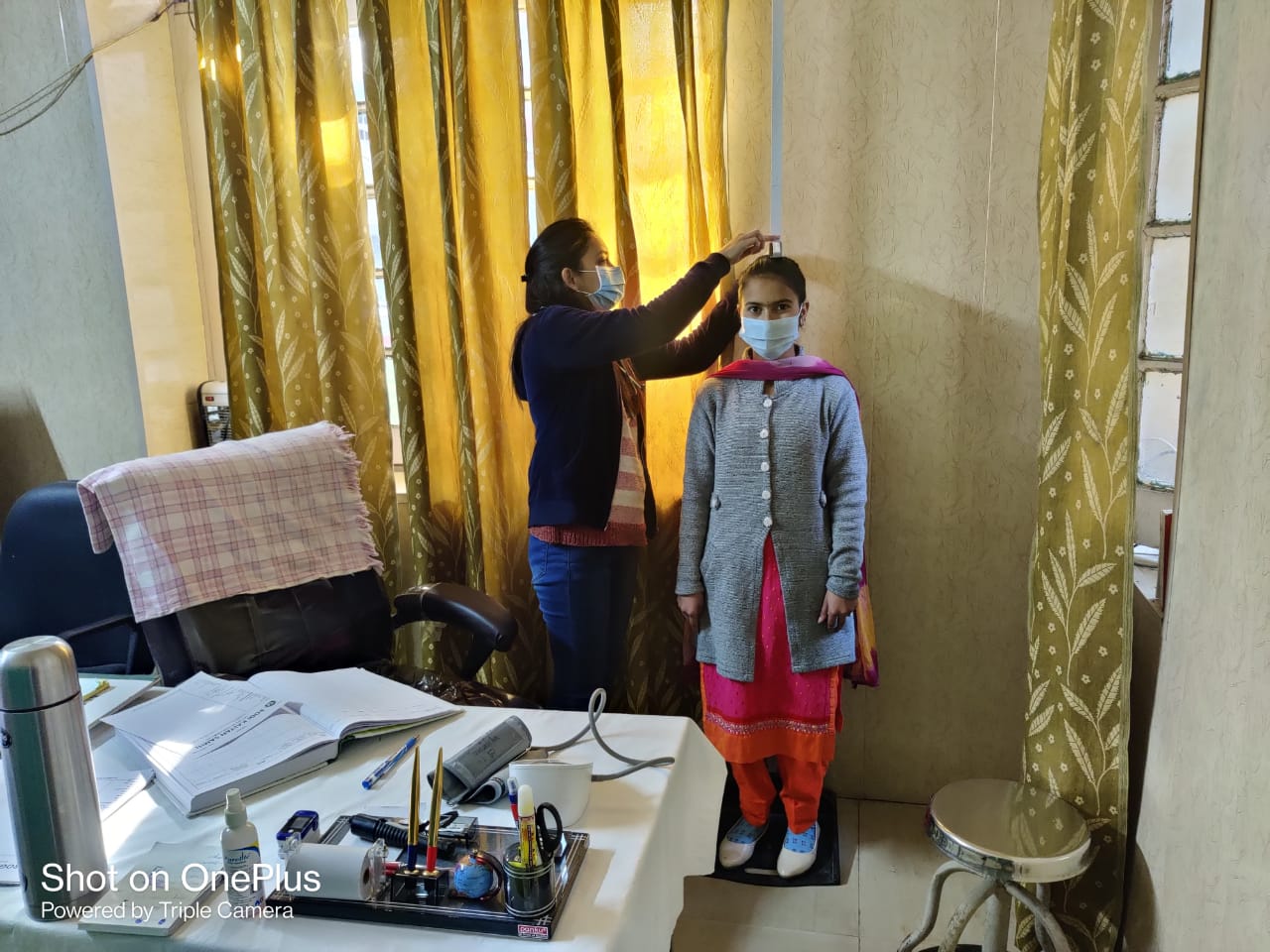 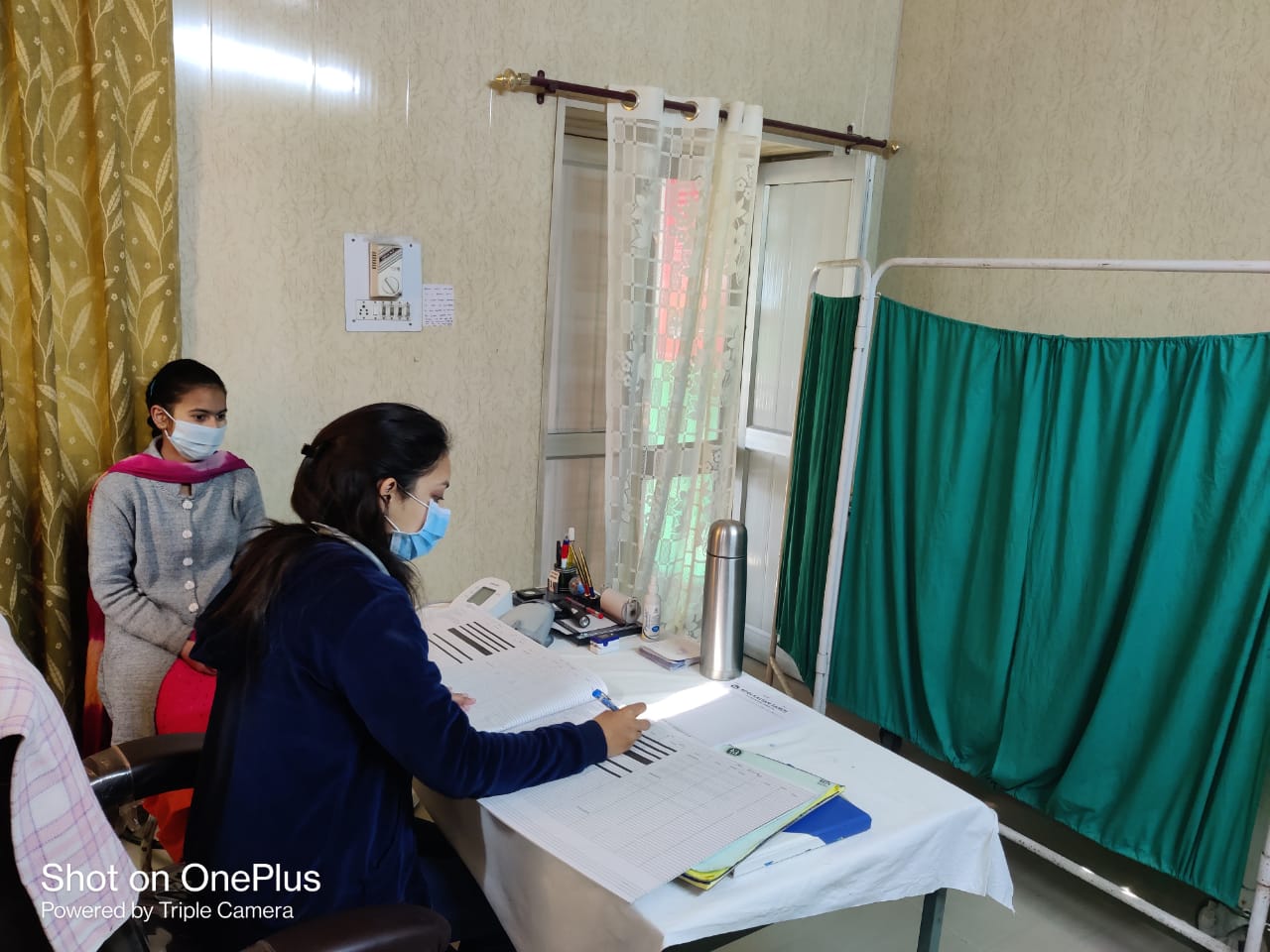 Beneficiaries at Nayi Disha Kendra
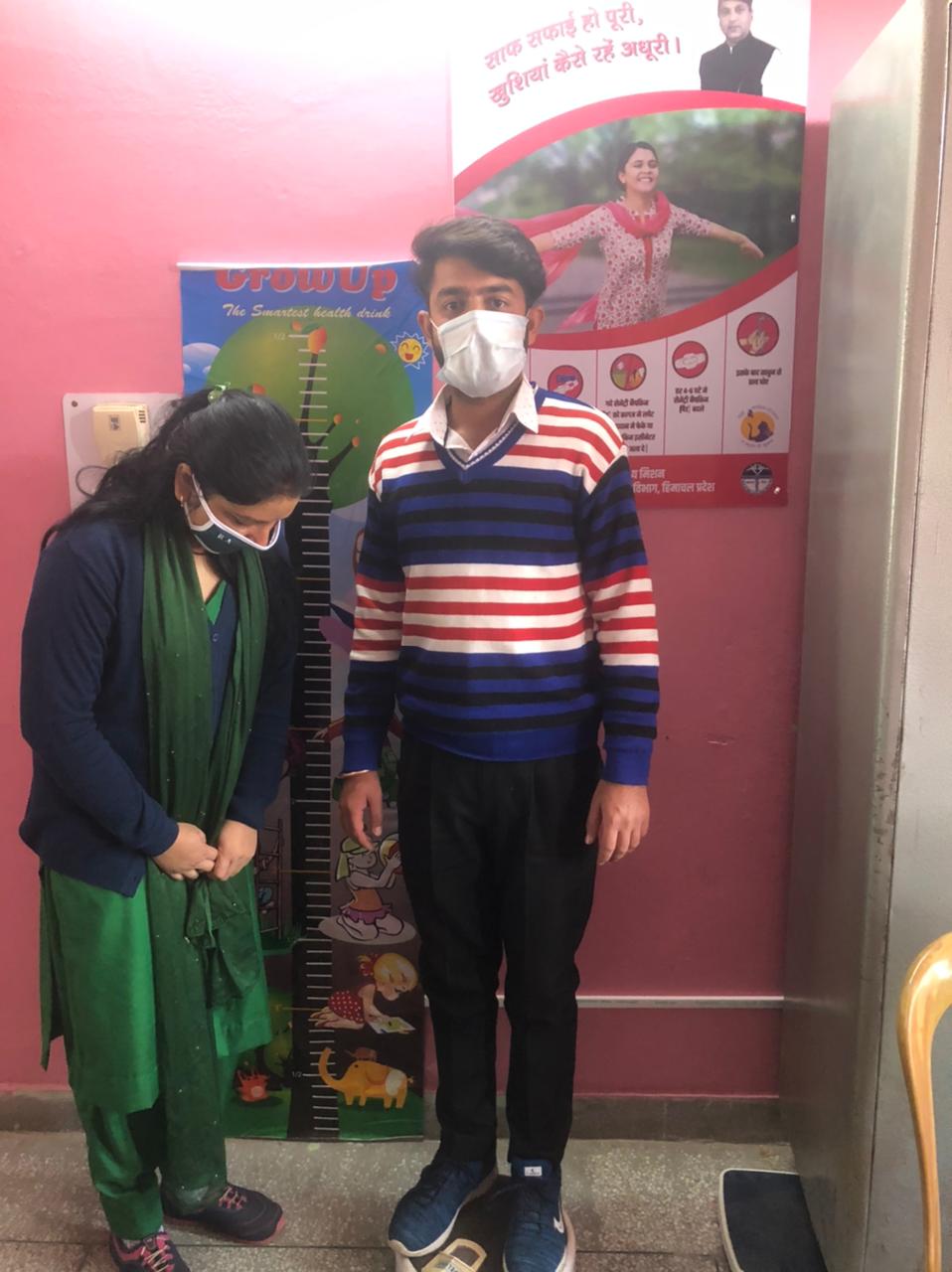 Sensitization of Adolescents in AHD for De-addiction services at Nayi Disha Kendra
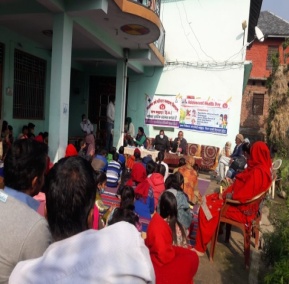 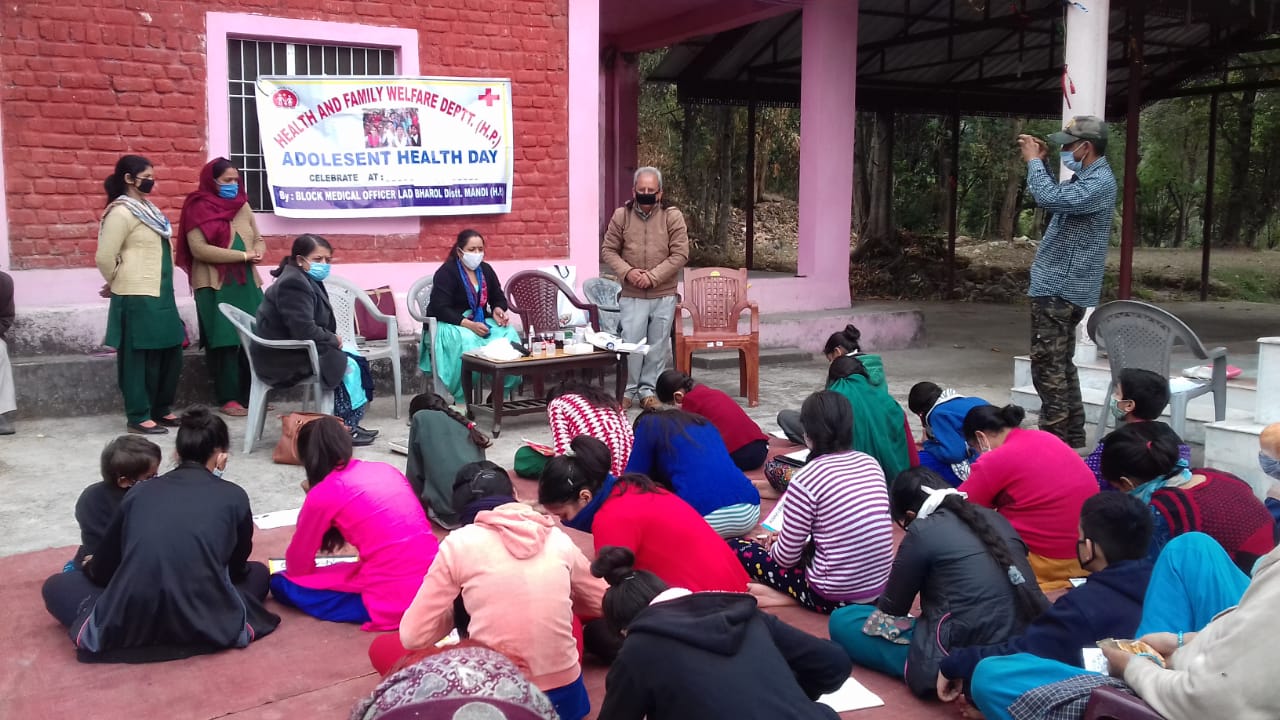 Sensitization of parents for De-addiction services at Nayi Disha Kendra
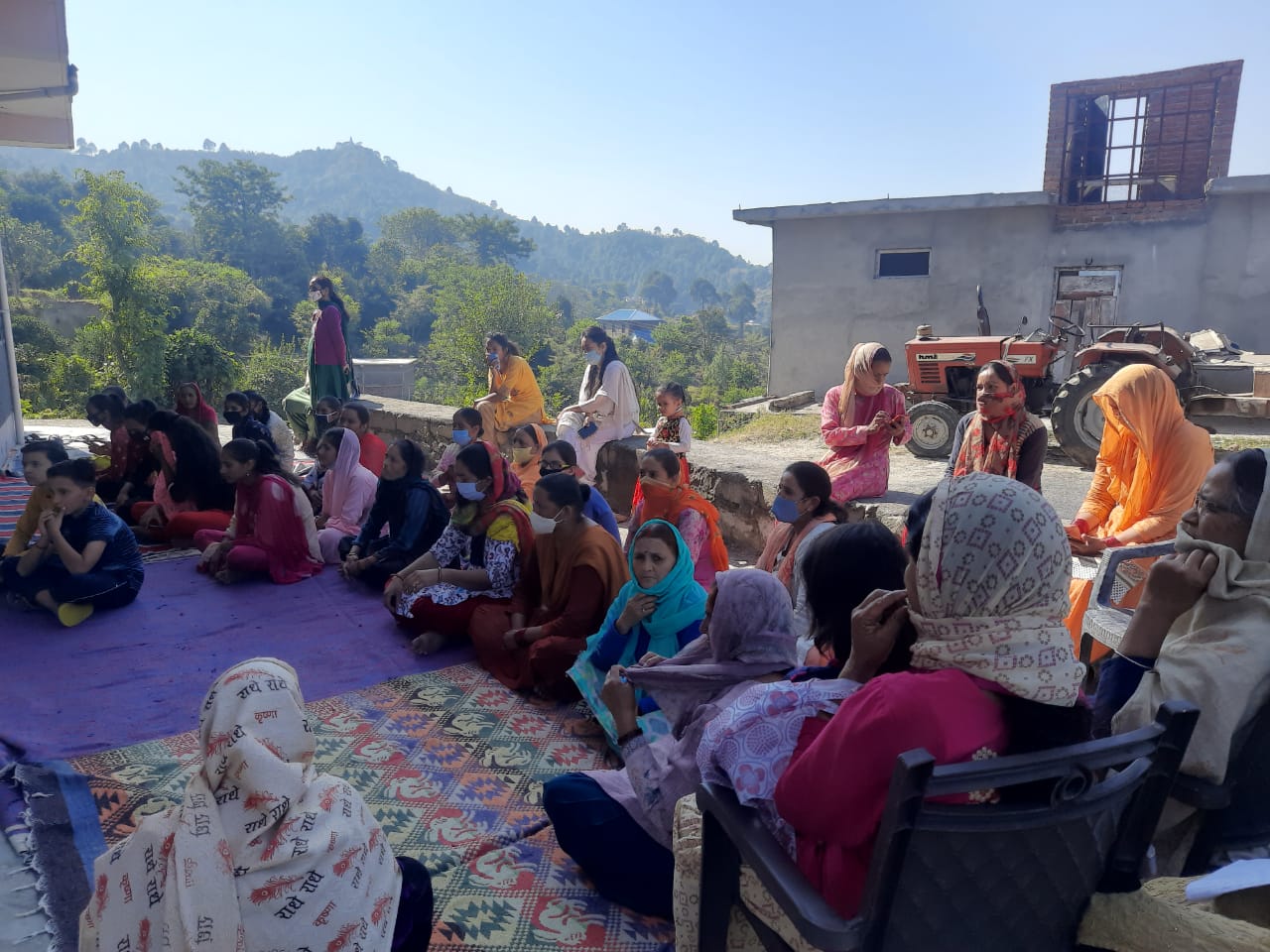 Convergence with other departments
Various platforms of other departments are being used for wide spread publicity of services being provided at Nayi Disha Kendra such as 
Kishori Diwas, Poshan Maah, Anemia Mukt Bharat – ICDS
Har Ghar Pathshala- Education
Gram Sabha- Panchayati Raj
Partners Involved For Implementation
“MAMTA HIMC” a NGO with known name in Adolescent Health engaged and MoU signed.
MAMTA HIMC is facilitating and strengthening the implementation of RKSK in the state as Technical partner.
Coordination is being done by MAMTA in establishment, assessment and supportive supervision of the Nayi Disha Kendra.
Based upon supportive supervision, gaps were shared with health officials after which time to time corrective actions were taken by the department.
 MAMTA has facilitated the RKSK training and De-addiction training of Psychiatrist, Medical Officers, Paramedics and Counselors along with the training of online reporting of RKSK. 
MAMTA has also developed counseling material.
Challenges
Adolescent Health is the least priority of Medical Colleges. 
Trained manpower is dynamic and hence repeated training is required at the facility level.
Performance in such facilities is individual driven. Performance depends upon the self-motivation of the staff.
State has only 22 Adolescent Health Counselors. Rest 77 Nayi Disha Kendras do not have AH Counselors. A team including paramedic staff has been trained to provide various services at NDK.
Way Forward
Initially Nayi Disha Kendras were started at the tertiary and secondary level of facility having adequate infrastructure. Once these facilities become popular then in next phase Health and Wellness Centers would be covered to provide services to adolescents.
Multi Drug Screening Kit shall be provided at Nayi Disha Kendra. These kits helps in detection of six drugs namely Marijuana, Cocaine, Opiate, Amphetamine, Benzodiazepines, Methylnedioxymethamphetamine. 
Recruitment of Counselors shall be done.
Thank You